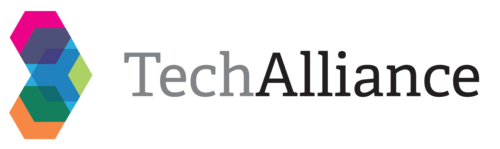 2016 STATE OF TECHNOLOGY LUNCHEON
SPONSORSHIP PACKAGES